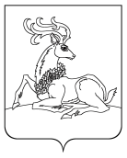 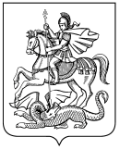 АДМИНИСТРАЦИЯ
ОДИНЦОВСКОГО 
ГОРОДСКОГО ОКРУГА
МОСКОВСКОЙ ОБЛАСТИ
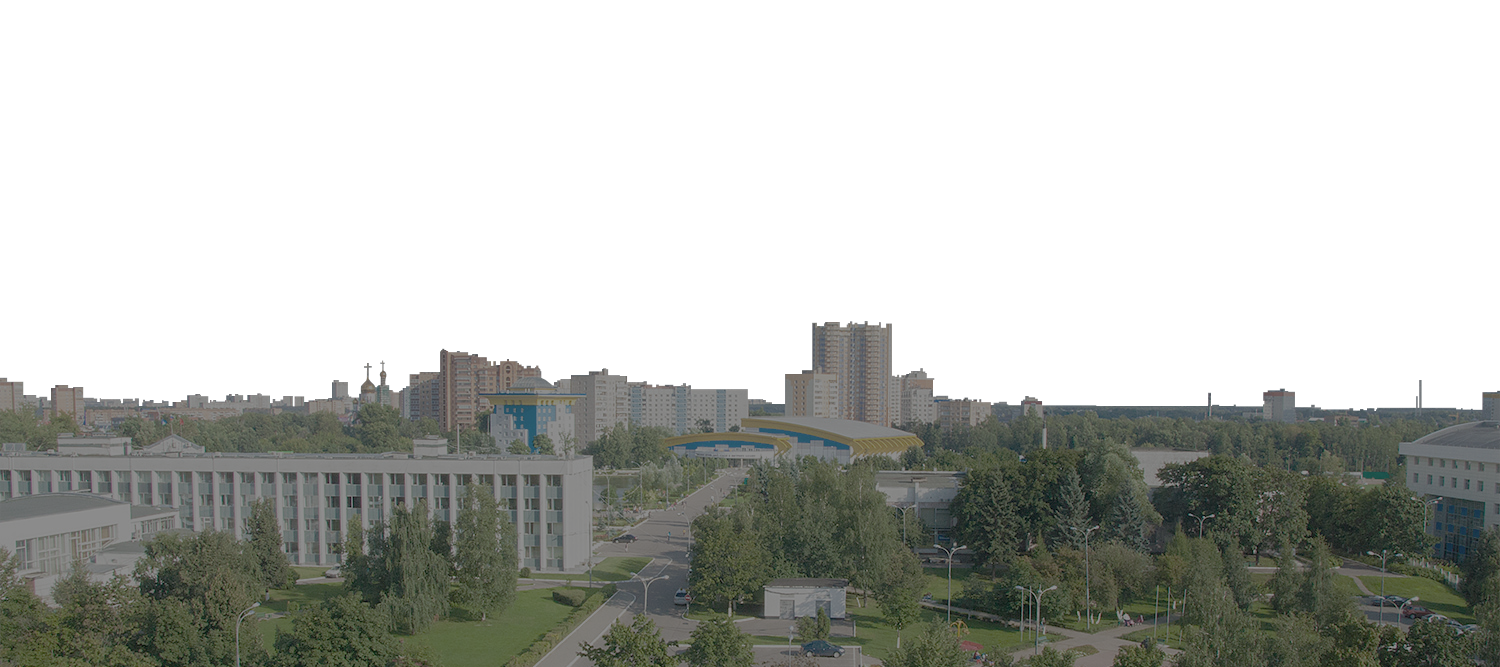 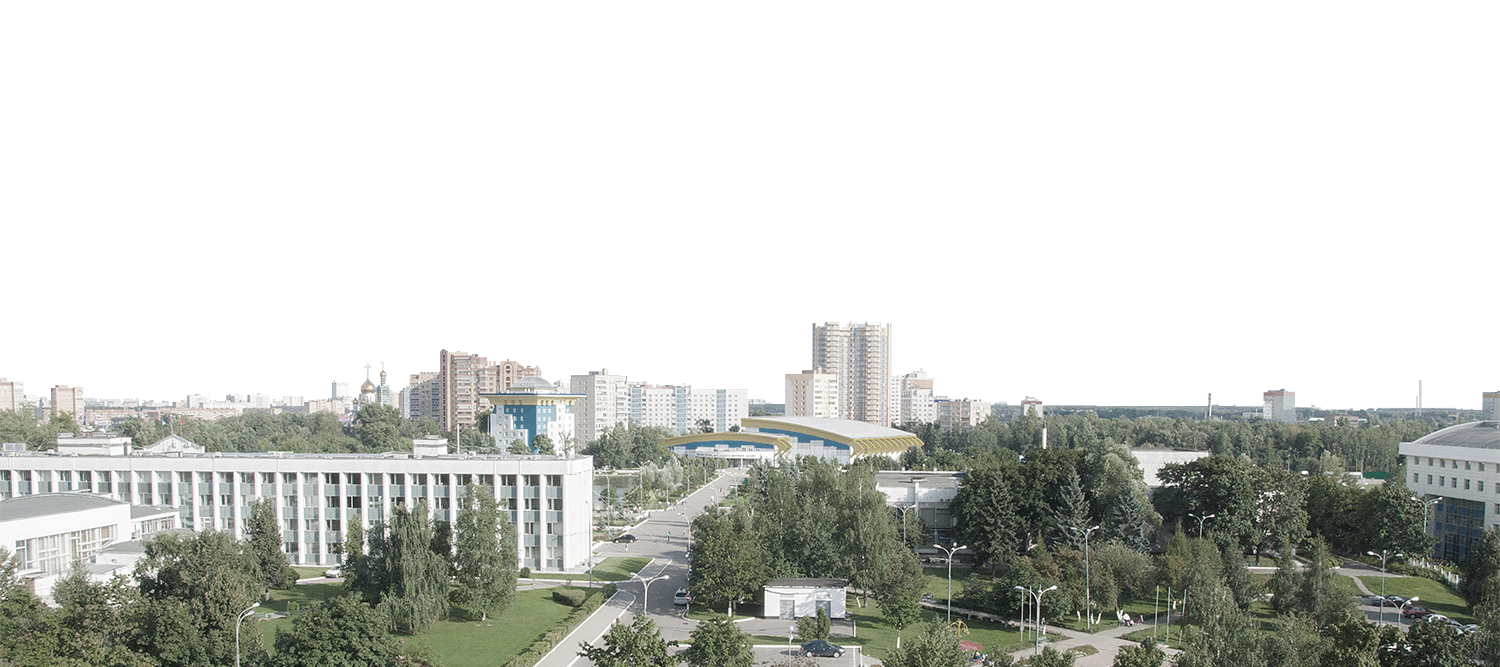 ЗАПУСК МЕР ПОДДЕРЖКИ 
МАЛОГО БИЗНЕСА В 2023 ГОДУ
22|05
2023
2
ПЛАНЫ НА 2023 ГОД. ОБЛАСТНОЙ БЮДЖЕТ
ПЕРИОД ПРИЕМА ЗАЯВОК
ПРИОБРЕТЕНИЕ ОБОРУДОВАНИЯ                                                     1- 30 ИЮНЯ
    (модернизация+лизинг) до 5 млн.рублей
МАРКЕТПЛЕЙСЫ                                                                                    1 – 30 ИЮНЯ
     до 500 тыс.рублей
ФРАНШИЗЫ                                                                                             1 – 30 ИЮНЯ
     до 500 тыс.рублей (до 1 млн.рублей для Подмосковных франшиз)
СОЦИАЛЬНОЕ ПРЕДПРИНИМАТЕЛЬСТВО                                   1 – 31 АВГУСТА до 3 млн.рублей
ГРАНТЫ (социальные и молодые предприниматели)              1 – 31 АВГУСТА
    до 500 тыс.рублей
ПРОМЫШЛЕННОЕ ОБОРУДОВАНИЕ                                         1 – 30 СЕНТЯБРЯ
    до 10 млн.рублей
3
СУБСИДИИ СУБЪЕКТАМ МСП 2023.
ОБЛАСТНОЙ БЮДЖЕТ
КОНСУЛЬТАЦИИ И ПОМОЩЬ В ОФОРМЛЕНИИ ДОКУМЕНТОВ: 
Управление по инвестициям и поддержке предпринимательства
Горячая линия Московской области 0150
Телеграмм канал «Профессионалы Одинцово»
1 – 30 ИЮНЯ
ПРИОБРЕТЕНИЕ 
ОБОРУДОВАНИЯ
Модернизация – до 50 % от затрат на покупку и не более 5 млн. рублей
Лизинг – до 50 % от аванса и не более 5 млн. рублей
ДЛЯ КОГО: 
МСП
КОМПЕНСИРУЮТСЯ РАСХОДЫ:
на приобретение оборудования
Подача заявления и документов в электронном виде на Инвестпортале МО invest.mosreg.ru
4
СУБСИДИИ СУБЪЕКТАМ МСП 2023.
ОБЛАСТНОЙ БЮДЖЕТ
КОНСУЛЬТАЦИИ И ПОМОЩЬ В ОФОРМЛЕНИИ ДОКУМЕНТОВ: 
Управление по инвестициям и поддержке предпринимательства
Горячая линия Московской области 0150
Телеграмм канал «Профессионалы Одинцово»
1 – 30 ИЮНЯ
МАРКЕТПЛЕЙСЫ
ДЛЯ КОГО:
МСП и «самозанятые»
КОМПЕНСИРУЮТСЯ РАСХОДЫ:
вознаграждение (оплата комиссионных) торговым онлайн-площадкам за услуги, связанные с реализацией товара

размещение и/или продвижение (реклама) товаров на торговых онлайн-площадках
РАЗМЕР СУБСИДИИ:
до 500 тыс. рублей, но не более 50% произведенных затрат
Подача заявления и документов в электронном виде на Инвестпортале МО invest.mosreg.ru
5
СУБСИДИИ СУБЪЕКТАМ МСП 2023.
ОБЛАСТНОЙ БЮДЖЕТ
КОНСУЛЬТАЦИИ И ПОМОЩЬ В ОФОРМЛЕНИИ ДОКУМЕНТОВ: 
Управление по инвестициям и поддержке предпринимательства
Горячая линия Московской области 0150
Телеграмм канал «Профессионалы Одинцово»
1 – 30 ИЮНЯ
ФРАНШИЗЫ
ДЛЯ КОГО:
МСП
КОМПЕНСИРУЮТСЯ РАСХОДЫ:
на приобретение оборудования 

на оплату аренды
РАЗМЕР СУБСИДИИ:
30 % затрат, но не более 0,5 млн. рублей

50 % затрат, но не более 1 млн. рублей  (для Подмосковных франшиз)
Подача заявления и документов в электронном виде на Инвестпортале МО invest.mosreg.ru
6
СУБСИДИИ СУБЪЕКТАМ МСП 2023.
ОБЛАСТНОЙ БЮДЖЕТ
КОНСУЛЬТАЦИИ И ПОМОЩЬ В ОФОРМЛЕНИИ ДОКУМЕНТОВ: 
Управление по инвестициям и поддержке предпринимательства
Горячая линия Московской области 0150
Телеграмм канал «Профессионалы Одинцово»
1 – 31 АВГУСТА
СОЦИАЛЬНОЕ ПРЕДПРИНИМАТЕЛЬСТВО
ДЛЯ КОГО:
МСП, включенные в реестр  социальных предприятий МО
КОМПЕНСИРУЮТСЯ РАСХОДЫ:
приобретение оборудования

материалы, инвентарь 

аренда, коммунальные расходы

выкуп помещения
РАЗМЕР СУБСИДИИ:
85 % затрат, но не более 2,0 млн. рублей (до 3,0 млн. рублей для ясельных групп)
Подача заявления и документов в электронном виде на Инвестпортале МО invest.mosreg.ru
7
СУБСИДИИ СУБЪЕКТАМ МСП 2023.
ОБЛАСТНОЙ БЮДЖЕТ
КОНСУЛЬТАЦИИ И ПОМОЩЬ В ОФОРМЛЕНИИ ДОКУМЕНТОВ: 
Управление по инвестициям и поддержке предпринимательства
Горячая линия Московской области 0150
Телеграмм канал «Профессионалы Одинцово»
1 – 31 АВГУСТА
ГРАНТЫ СОЦИАЛЬНЫМ ИЛИ МОЛОДЫМ ПРЕДПРИНИМАТЕЛЯМ
НА ЧТО МОЖНО ИСПОЛЬЗОВАТЬ:

аренда, ремонт, приобретение помещения
инженерная инфраструктура, услуги связи
 приобретение оргтехники, оборудования, сырья 
переоборудование транспорта для перевозки маломобильных групп населения, 
паушальный взнос
РАЗМЕР ГРАНТА:
до 500 тыс. рублей при условии софинансирования 25% затрат
Подача заявления и документов в электронном виде на Инвестпортале МО invest.mosreg.ru
8
СУБСИДИИ ПРОМЫШЛЕННЫМ ПРЕДПРИЯТИЯМ 2023. ОБЛАСТНОЙ БЮДЖЕТ
КОНСУЛЬТАЦИИ И ПОМОЩЬ В ОФОРМЛЕНИИ ДОКУМЕНТОВ: 
Управление по инвестициям и поддержке предпринимательства
Горячая линия Московской области 0150
Телеграмм канал «Профессионалы Одинцово»
1 – 30 СЕНТЯБРЯ
ПРОМЫШЛЕННОЕ ОБОРУДОВАНИЕ
ДЛЯ КОГО:
Юридические лица (в т.ч. крупные предприятия) и обособленные подразделения на территории МО
КОМПЕНСИРУЮТСЯ РАСХОДЫ:
на приобретение нового оборудования
РАЗМЕР СУБСИДИИ:
20 % затрат, но не более 10,0 млн. рублей
ОСНОВНЫЕ УСЛОВИЯ К ЗАЯВИТЕЛЮ:
ведение основного вида деятельности в соответствии с разделом С "Обрабатывающие производства" (за исключением классов 10, 11, 12, 18, 19, групп 20.53, 20.59, 24.46, подгруппы 20.14.1, класса 33) ОКВЭД ОК 029-2014 (КДЕС Ред. 2)
Подача заявления и документов в электронном виде на Инвестпортале МО invest.mosreg.ru
9
ФИНАНСОВАЯ ПОДДЕРЖКА
МОСКОВСКИЙ ОБЛАСТНОЙ ФОНД МИКРОФИНАНСИРОВАНИЯ
МОСКОВСКИЙ ОБЛАСТНОЙ
ГАРАНТИЙНЫЙ ФОНД
Поручительство по обязательствам МСП перед банками (обеспечение до 50%)
Займы субъектам МСП до 5 млн. рублей 
под 2-12% сроком до 3 лет
Вознаграждение Фонду за предоставление поручительства: 


по договорам банковской гарантии - 0,75% годовых от суммы поручительства;

по договорам финансовой аренды (лизингу) - 0,75% годовых от суммы поручительства;

по кредитным договорам/договорам займа – 0,5% годовых от суммы поручительства для МСП приоритетных отраслей;

по кредитным договорам/договорам займа – 0,75% годовых от суммы поручительства для МСП из неприоритетных отраслей
www.mofmicro.ru  fond@mofmicro.ru
г. Красногорск, бульвар Строителей, д.4,  корп.1, секция Г, 12 этаж, офис 10, 
т.(495) 730-50-76 
Подача заявки на РПГУ https://uslugi.mosreg.ru/services/22546
www.mosreg-garant.ru  
fond@mosreg-garant.ru
г.  Красногорск, бульвар Строителей, д.4,  корп.1, секция Г, 12 этаж, офис 11, 
т.(495) 730-50-52
10
ПЛАНЫ НА 2023 ГОД. МЕСТНЫЙ БЮДЖЕТ
20,0 млн. рублей
Бюджет округа на субсидии МСП
Сроки проведения конкурсных отборов:  2 ОКТЯБРЯ – 2 НОЯБРЯ 2023
Виды конкурсных отборов:
     МОДЕРНИЗАЦИЯ – ДО 50 %  ЗАТРАТ И НЕ БОЛЕЕ 8 МЛН. РУБЛЕЙ

     СОЦИАЛЬНОЕ ПРЕДПРИНИМАТЕЛЬСТВО  – ДО 85 % ЗАТРАТ И НЕ БОЛЕЕ 2 МЛН. РУБЛЕЙ
Подача заявления и необходимых документов для получения поддержки в электронном виде на РПГУ https://uslugi.mosreg.ru/services/21026
КОНСУЛЬТАЦИИ И ПОМОЩЬ В ОФОРМЛЕНИИ ДОКУМЕНТОВ: 
Управление по инвестициям и поддержке предпринимательства
11
ИНФОРМАЦИОННЫЕ РЕСУРСЫ
портал «Малый бизнес Подмосковья» www.mbmosreg.ru
официальный сайт Одинцовского городского округа https://odin.ru/ 
телеграмм канал «Профессионалы Одинцово» https://t.me/odin_business
телеграмм канал «Предприниматель Подмосковья» https://t.me/sybsidiiMO
онлайн-калькулятор мер поддержки Московской области  https://invest.mosreg.ru/ru/calculator
инвестиционный портал Московской области  https://invest.mosreg.ru/
портал кооперации промышленных предприятий Московской области https://prom.mosreg.ru/ 
платформа «Мои самозанятые» https://mysmz.ru/
КОНСУЛЬТАЦИИ
Управление по инвестициям и поддержке предпринимательства  Администрации Одинцовского городского округа, контакты: 8(495)181-90-00 (4101, 4111, 4112 )
Центр «Мой бизнес» Одинцово (Запад): онлайн-консультации в чате  https://t.me/mybiz_odi 
Горячая линия Московской области 24/7 - 0150
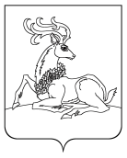 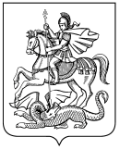 АДМИНИСТРАЦИЯ
ОДИНЦОВСКОГО 
ГОРОДСКОГО ОКРУГА
МОСКОВСКОЙ ОБЛАСТИ
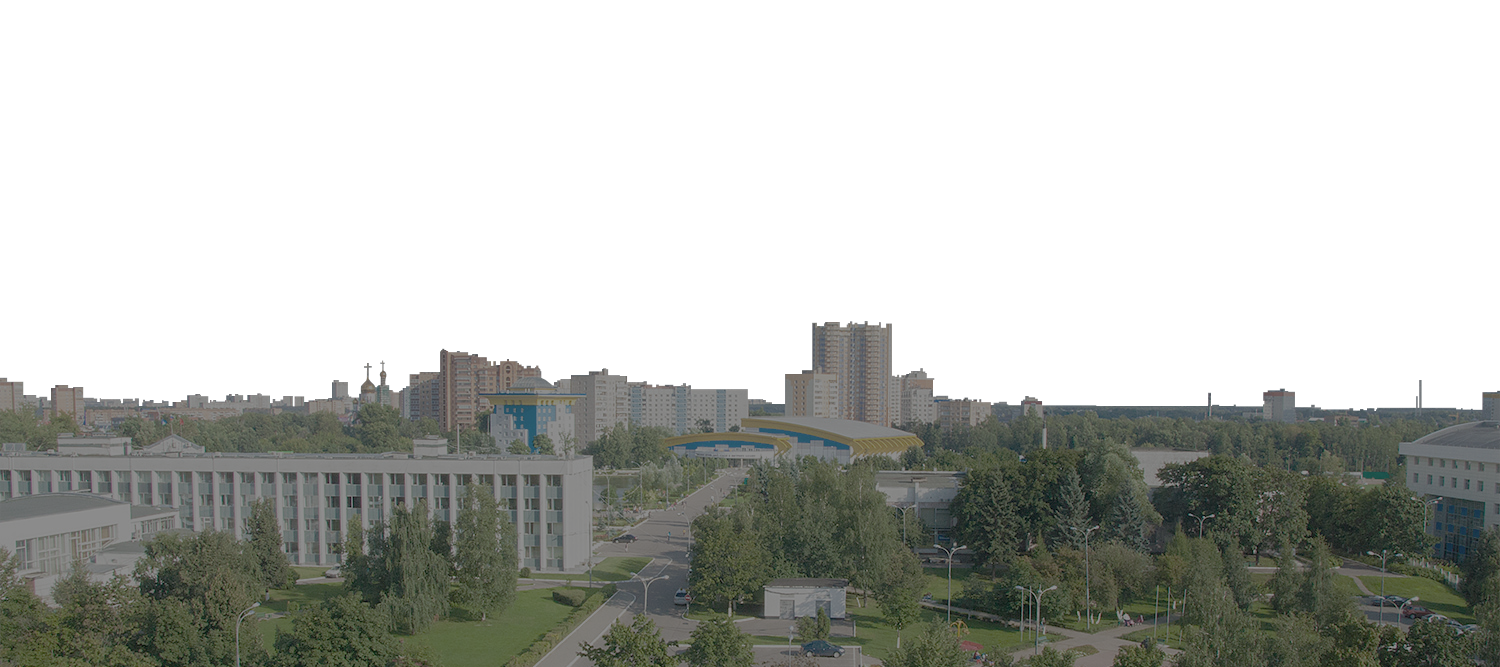 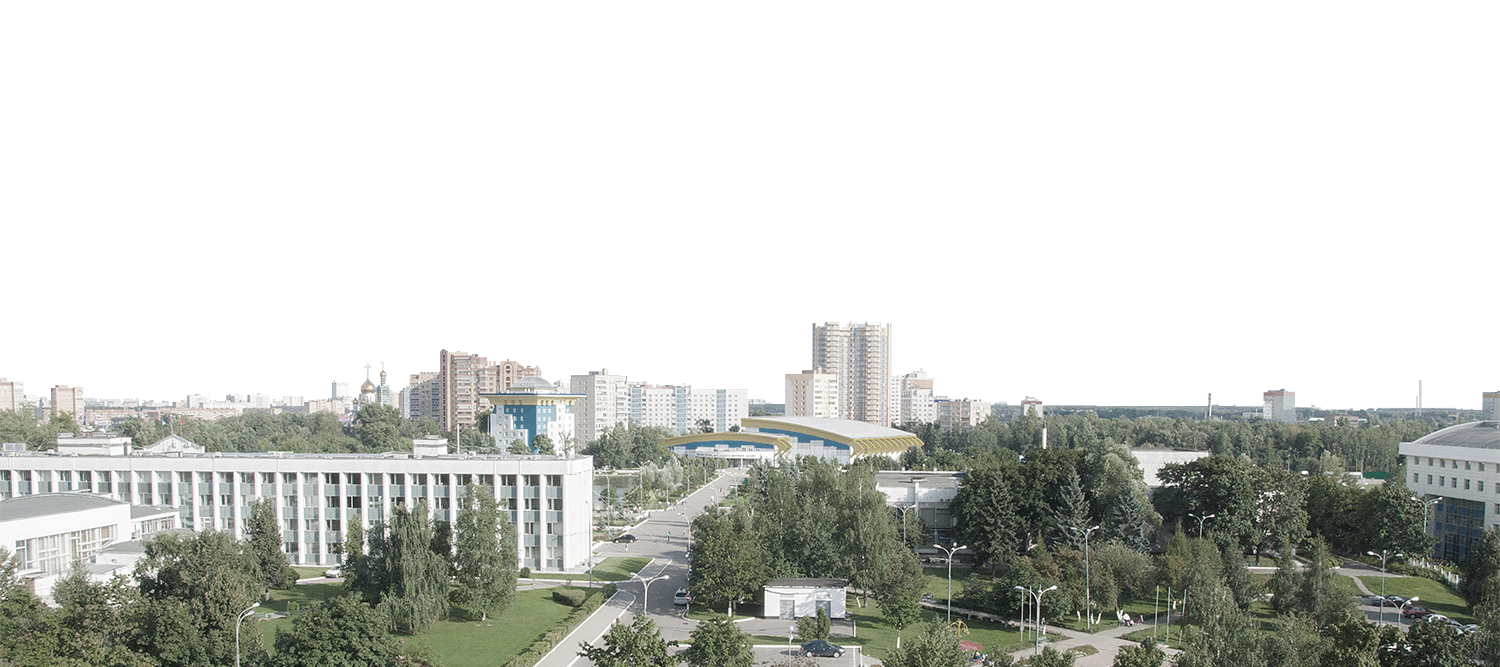 СПАСИБО ЗА ВНИМАНИЕ